European XFEL and PaNOSC
November 29 – 2021 F2F meeting, Copenhagen (& Zoom)
Fabio Dall'Antonia
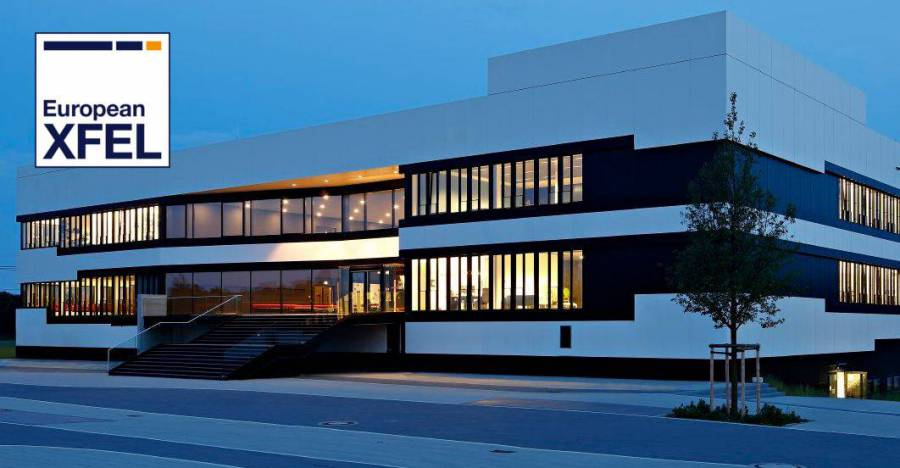 Data department
IT & Data Management
Data Analysis
Detector Operation
Electronics
(EEE)
Controls
User office
FXE
HED
SPB/SFX
MID
SCS
SQS
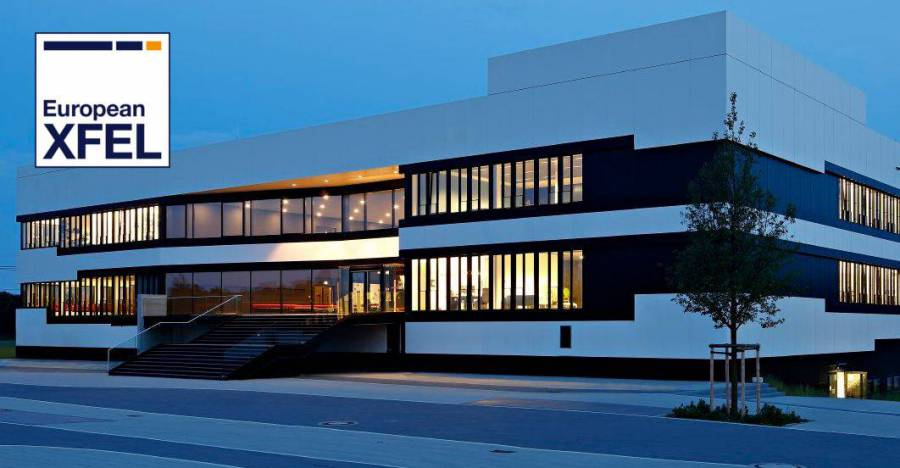 Data department
IT & Data Management
Data Analysis
Detector Operation
Electronics
(EEE)
Controls
User office
FXE
HED
SPB/SFX
MID
SCS
SQS
Mapping to PaNOSC WPS
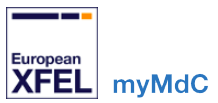 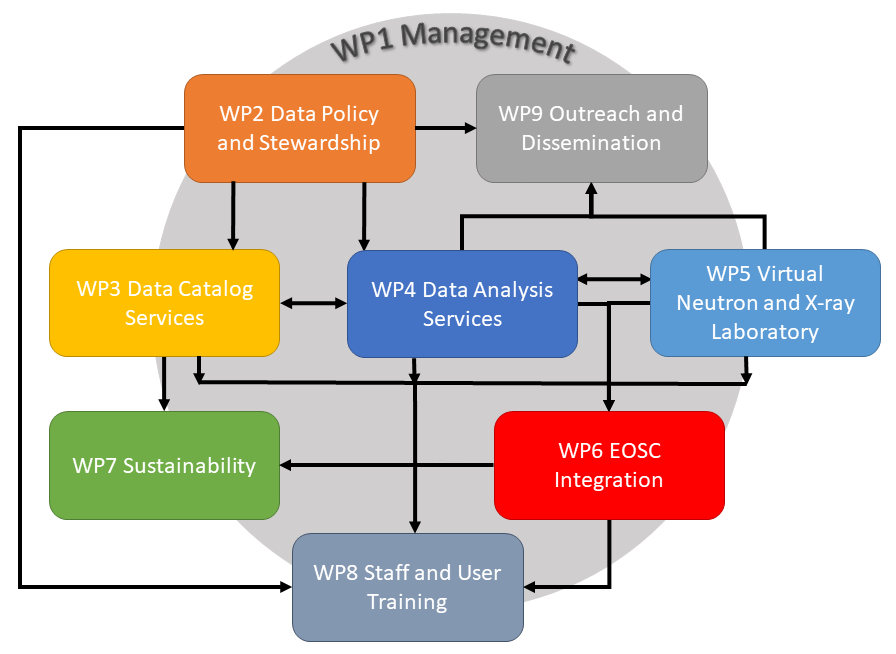 ITDM
DA
SPB/SFX
Issue: imbalance/"neglection" of certain WPs
Data management overview
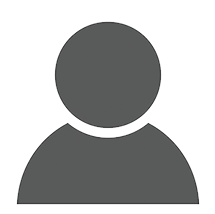 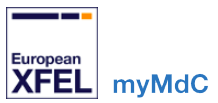 UPEX
register
user
EuXFEL user
Keycloak
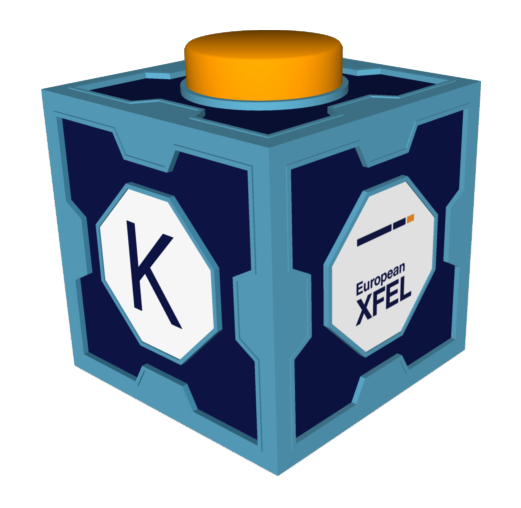 Beamtime
DAQ
raw
Allocated resources
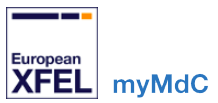 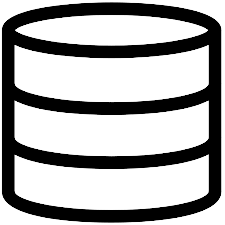 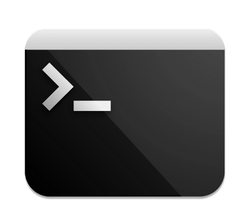 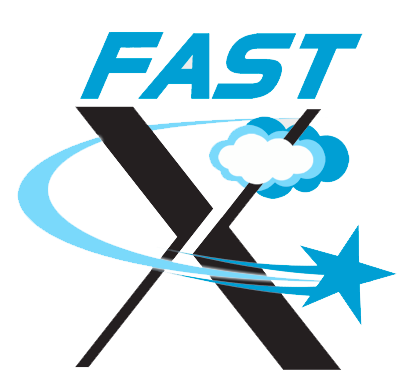 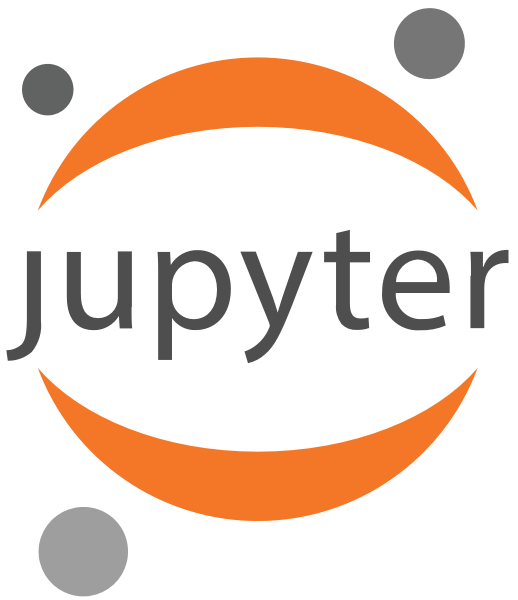 migration/
correction
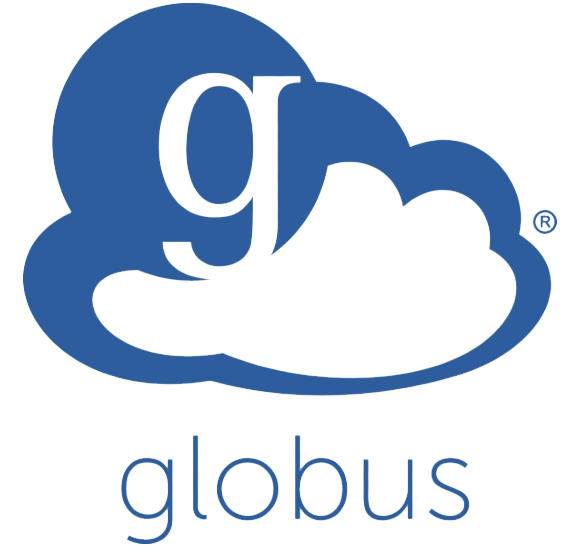 Max-Jhub
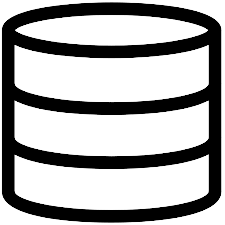 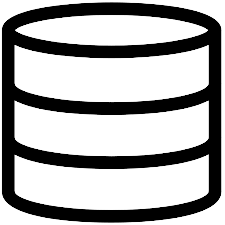 usr
scratch
download
raw / proc
Metadata catalogue: myMDC
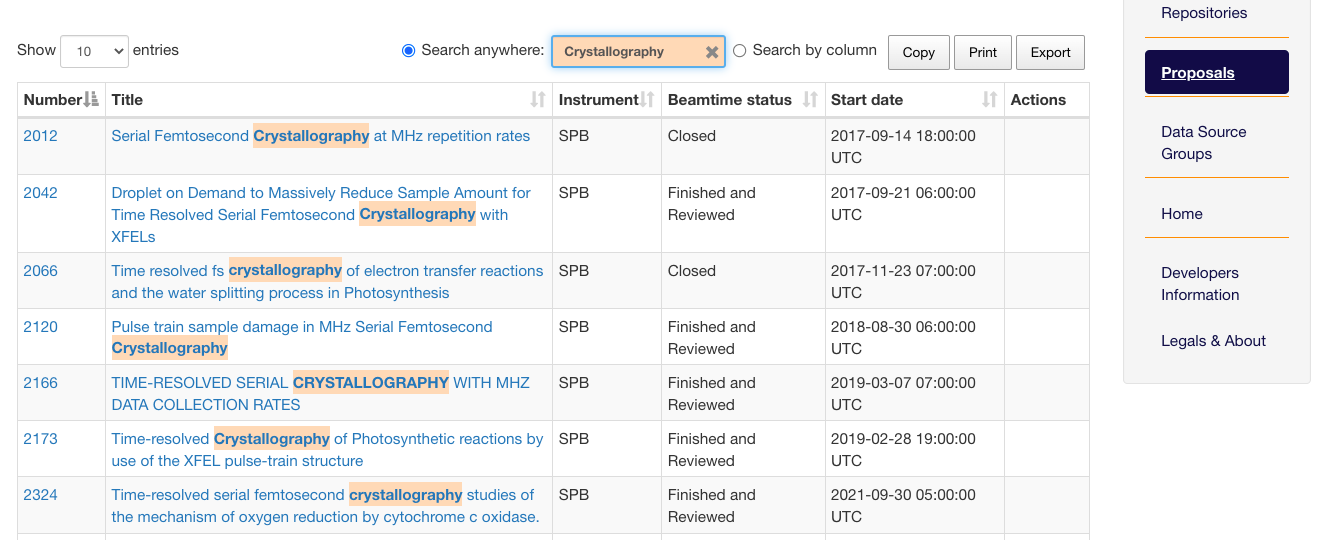 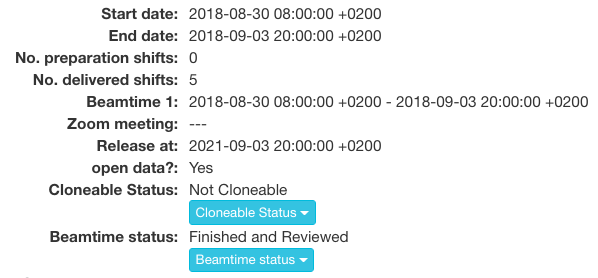 Metadata catalogue: myMDC
ETL
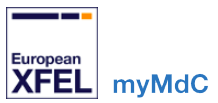 Search portal
VISA-DB
fed search API
Issues:
anonymous access in conflict with EuXFEL scientific data policy
no concrete plan to register in EOSC
HPC from a notebook: Dask
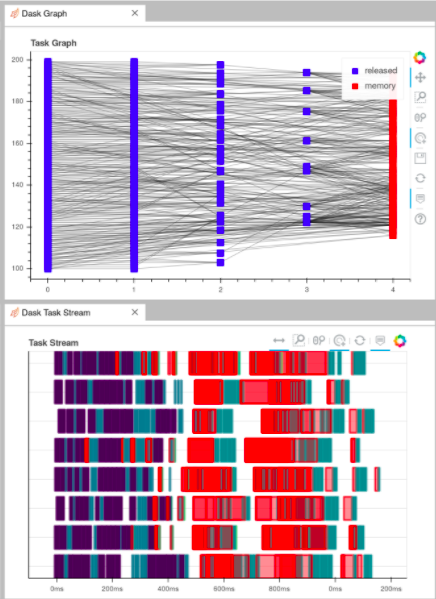 Use case: SAXS at the MID instrument (not yet pusblished in PaNOSC)
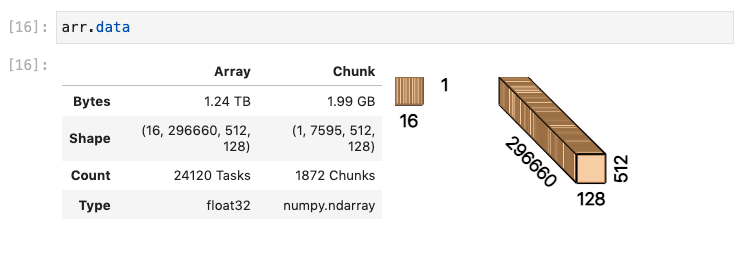 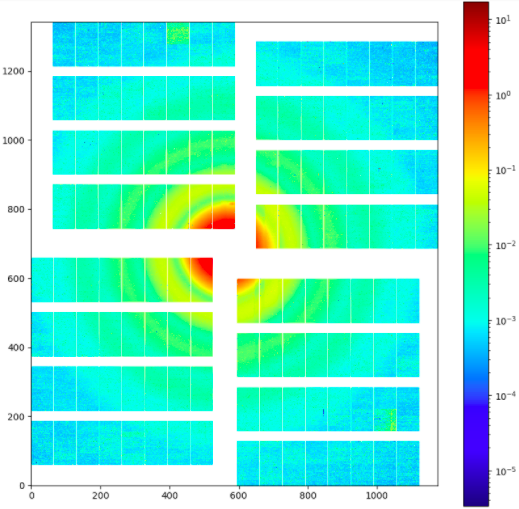 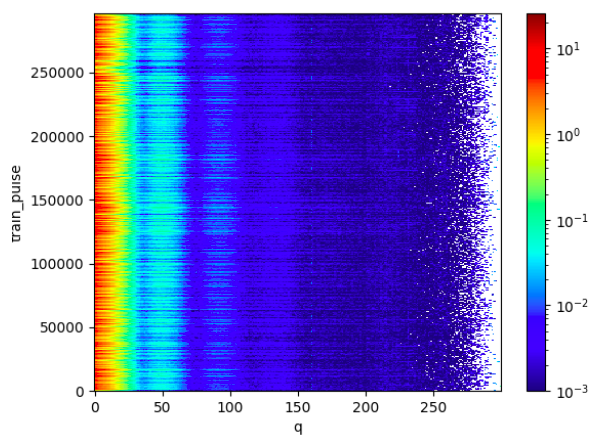 European XFEL contributions to WP5
WP5 Management
SIMEX platform (SimEx and SimEx-Lite)
libpyvinyl development
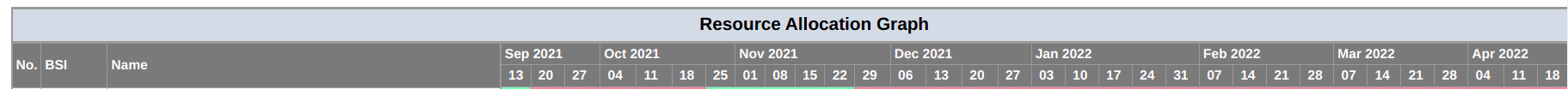 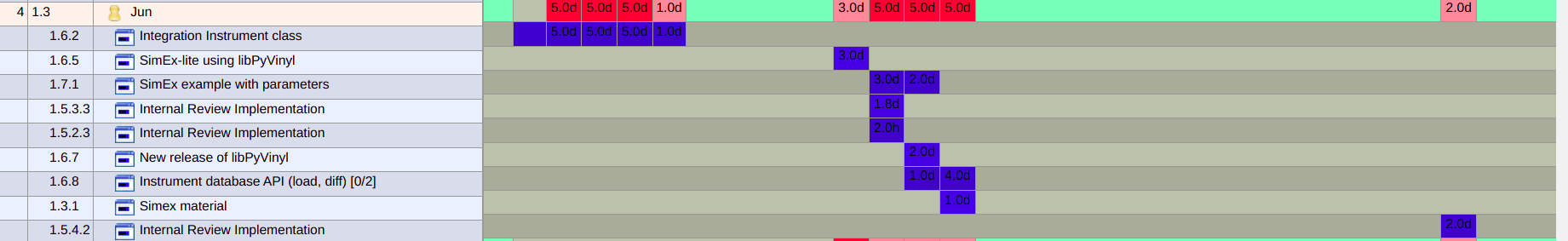 General issues for EuXFEL
Several open questions concerning feasibility (or at least time frame) for the implementation of services due to pending clarification/decisions for DMPs from legal and directoral point of view:
Anonymous access to metadata catalogue by e. g. search API
Provision of VISA as user/own-data service, exposing the embargoed data
Due to lack of involvement in WP6, there is not enough awareness in ITDM about the considered technologies like CVMFS and OpenData
Imbalance of WP involvement in general  
Plans for EOSC registration, both as a provider and for actual services (in particular metadata catalogue) have not been addressed yet. 
No concrete sustainability plans (yet) for maintenance of services beyond PaNOSC
Thank you